Developing your Transition Toolkit 
Access BSC: A Bridge to Success in College
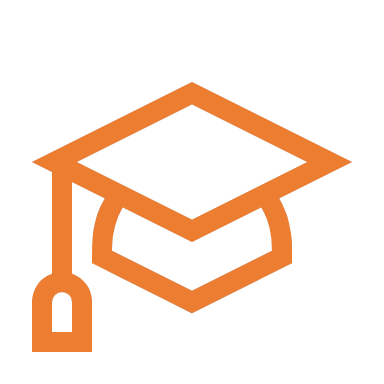 Lisa Morrison-FronckowiakSumana SilverheelsBuffalo State College
Idea stemmed from an observed lack of knowledge about transition from high school to college for students with disabilities.
Parents
Students
K-12 professionals   
Higher Education service providers
A 3-year experiment to support transition
Why ACCESS BSC?
[Speaker Notes: CCDA affiliation, college night feedback, student panel, Before the Cap and Gown conference 
Shared experiences of professionals in the WNY area.]
Lack of general skills
High school graduates with disabilities enroll in college at a significantly lower rate than their peers without a diagnosed disability.
Unaware of resources and supports available on campuses
Do not want to seek out supports in college
Students with Disabilities in Higher Education
The Program
[Speaker Notes: * Learning difference was important b/c we didn't want to limit the pool of students to those who only had diagnosed learning disabilities.
* Helping to change the mindset from k-12 to higher ed.  where colleges don't focus so much on the diagnoses but functional limitations.
* Important that we welcomed students who might attend other schools.  There is a high transfer rate and there was a greater benefit in ensuring student preparation.  
*  Utilizing assistive and educational technologies regardless of the students disability label was something we'd hope would make this program unique.]
Recruitment and Implementation
High School Students:
Recruited via high schools, colleagues, transition specialist, vocational rehabilitation programs.
Did not collect documentation of disability.  Parent, student, and school counselor recommendation.
Program was free with each student receiving a Livescribe smartpen at the end.
Mentors:  
Utilized current SAS Buffalo State students as paid mentors.
Handpicked by Access BSC program directors.
Mentors helped with engagement.
Shared personal experiences as a college student with a disability.
[Speaker Notes: Vocational rehab (ACCESS-VR) was particularly helpful in recommending students and spreading the word about the program.
Additionally, a lot of referrals came via word of mouth.

* Mentors were a huge component of this program. Usually hired 4-5 mentors each year.  Additionally, hired either professional learning specialist, or a graduate student to present some of the sessions.]
Sample Schedule
[Speaker Notes: * 5 days goes by really fast we had to hit the ground running due to the amount of information.
* Needed students to start working with technology (pens, and apps) as soon as possible so they would have developed a good base knowledge.
* Socialization, icebreakers and taking in the college campus was very important. (Many of the students had issues with social interactions)]
Spaghetti Towers
Fun icebreakers were incorporated that also reinforced skills they were being taught.
[Speaker Notes: Games to build communication and knowing one another.]
Student Celebration and Parent Reception!
The last day of the program
Program directors Q &A and presentation for parents
Student presentations for parents
Reception
Celebrating the learning that took place during the week
Students presented with the Livescribe to take home
Parents were provided copies of Effective College planning manual and workbook  
(https://www.wnyccda.org/resources.html)
Assistive Technology Tools
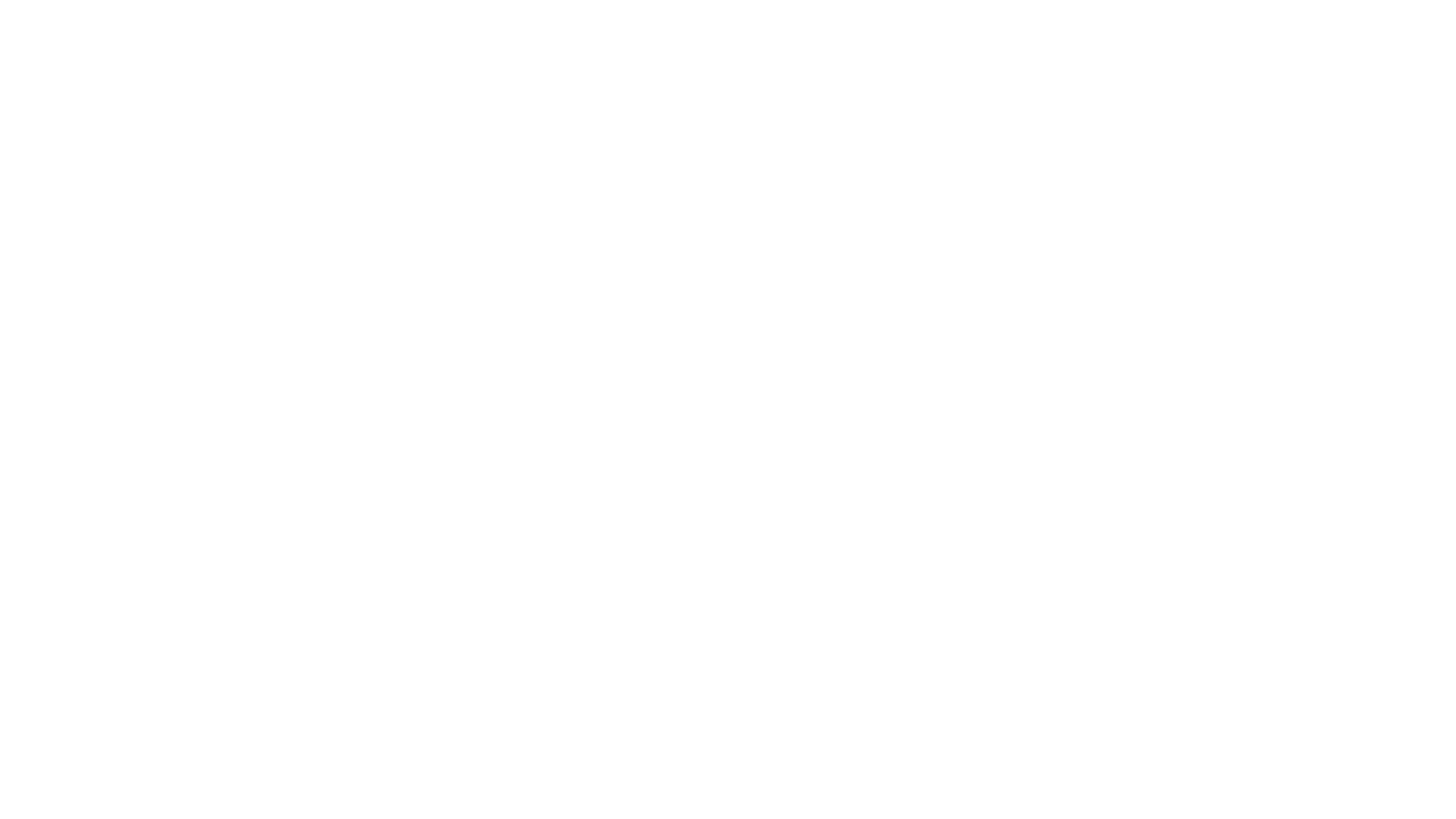 Livescribe Pen
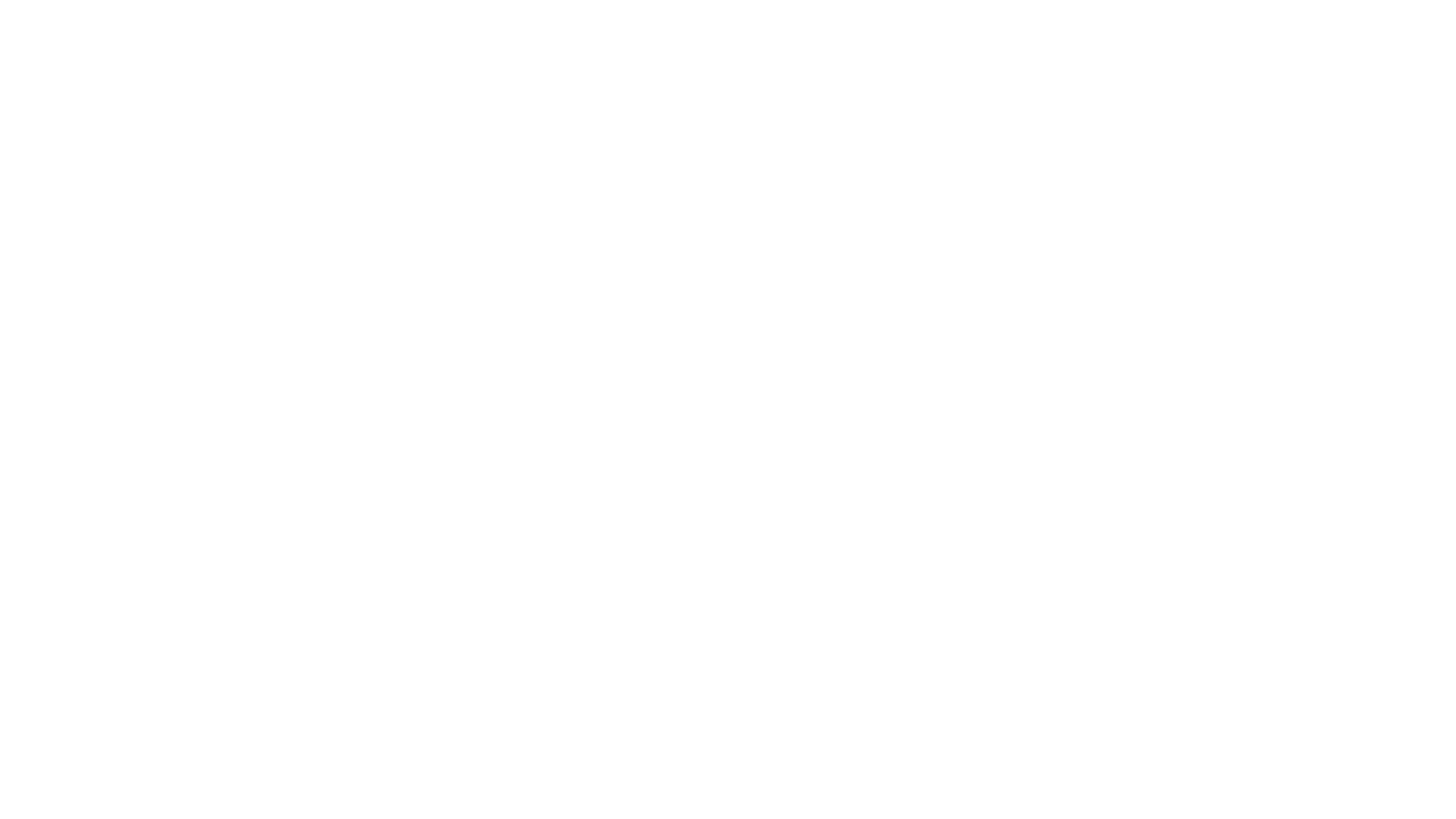 Why Read&Write
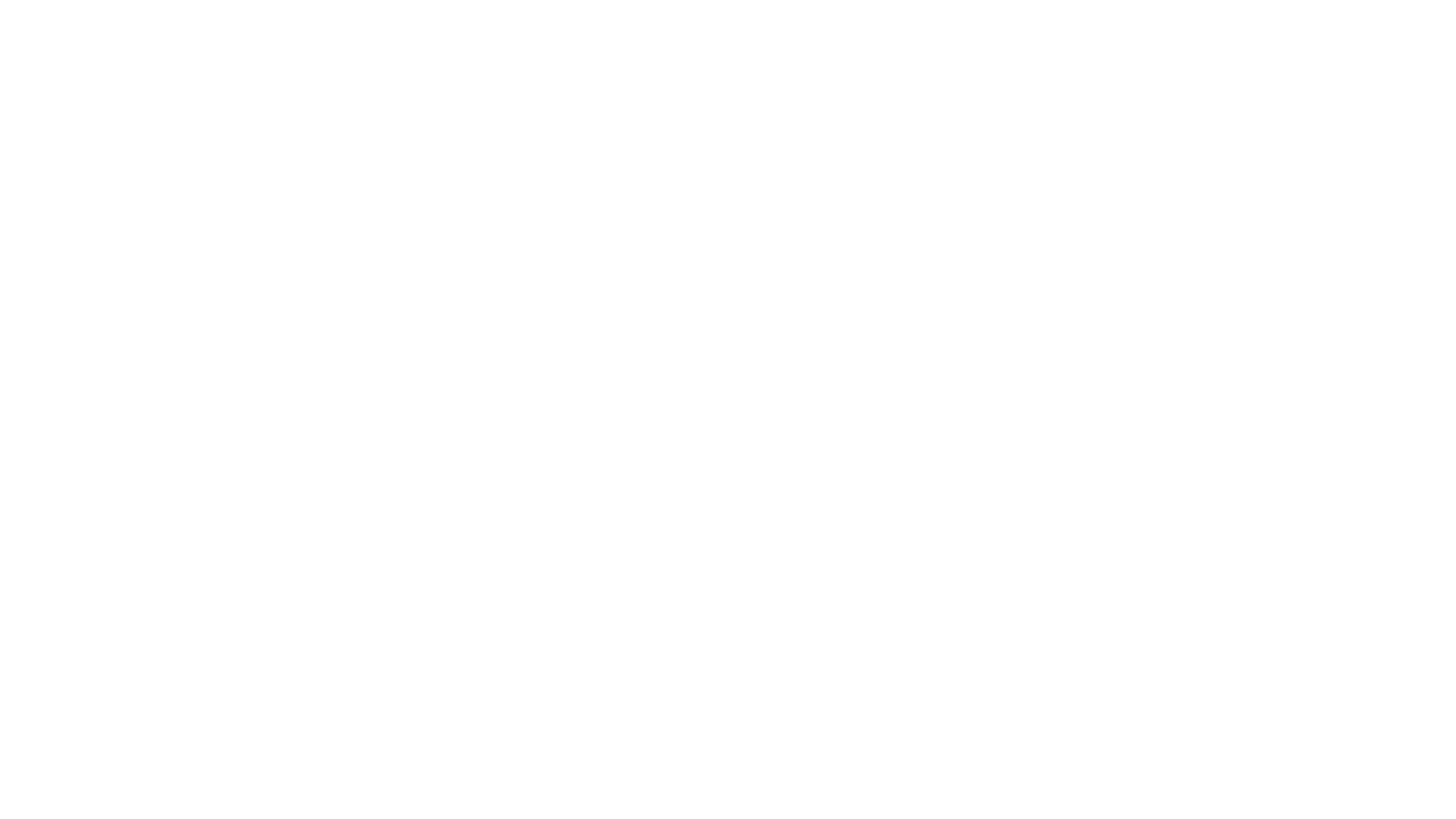 Introduction to apps:
Voice Dream Reader
Voice Dream Writer
Voice Dream Scanner
Notability
iPad Mini with keyboard
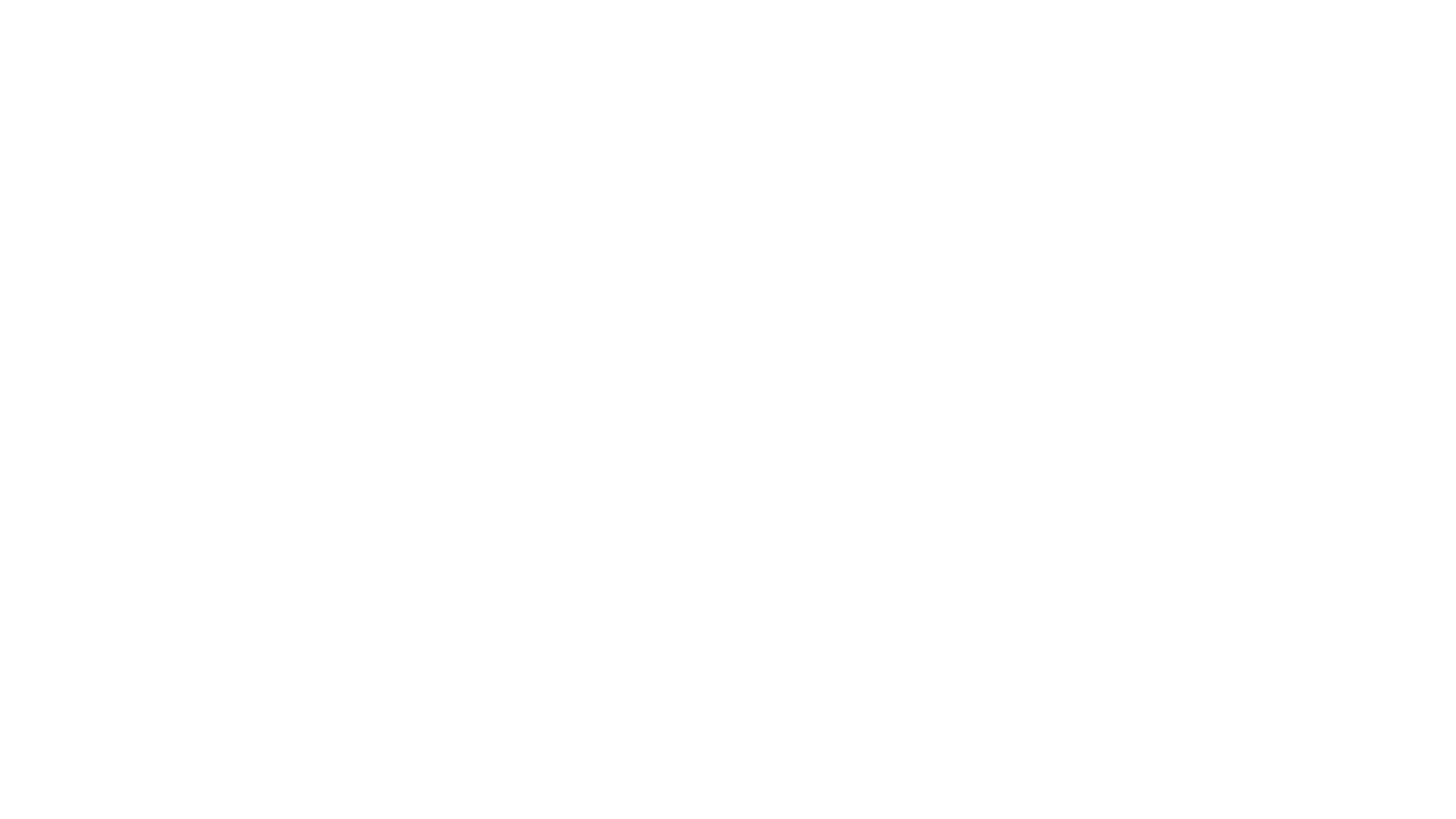 Voice Dream - Reader
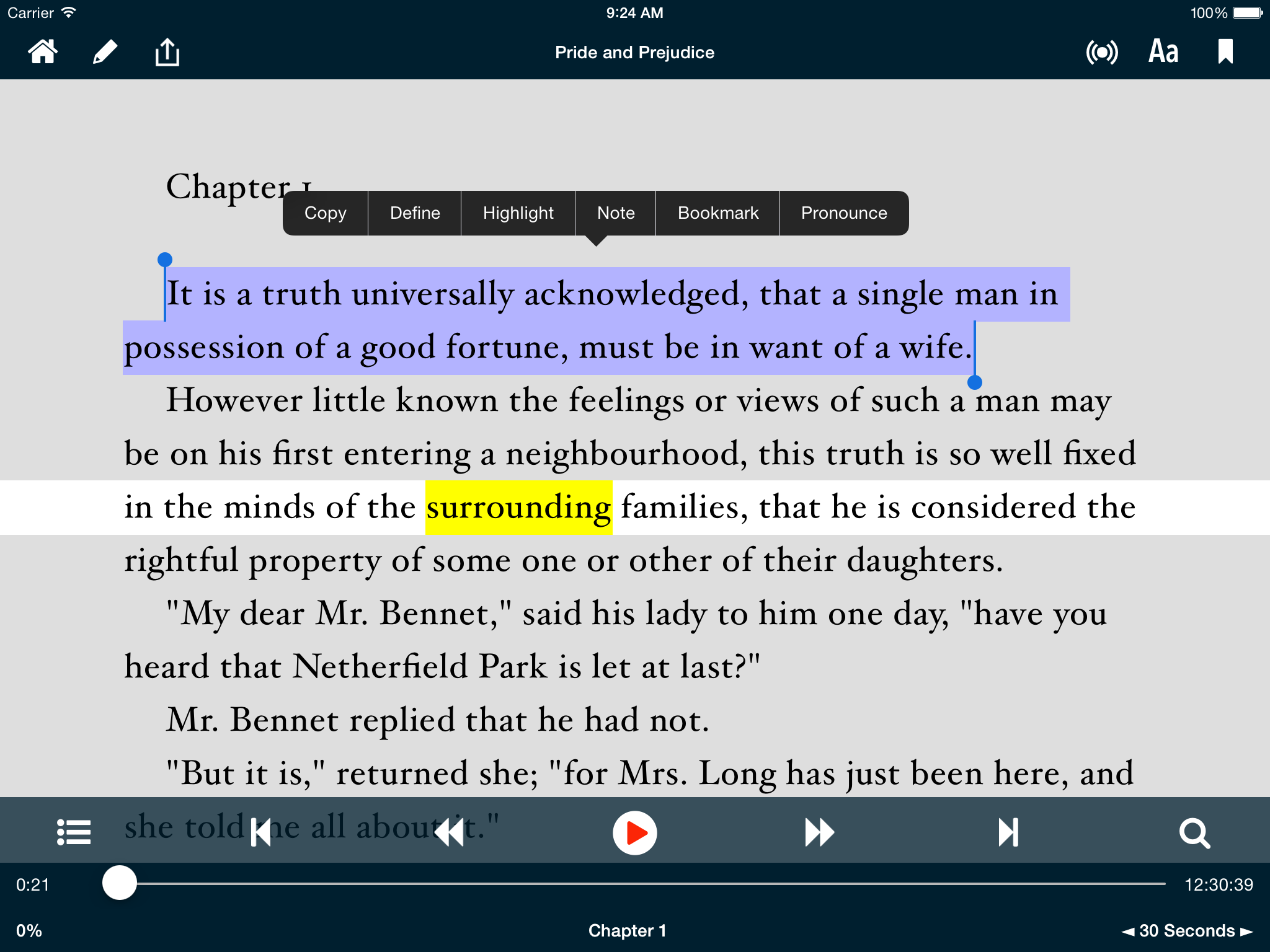 Compatibility with
Google Docs
Bookshare
PDF files
Word documents
Ability to:
Track and listen to text
Highlight and look up definitions
Set bookmarks
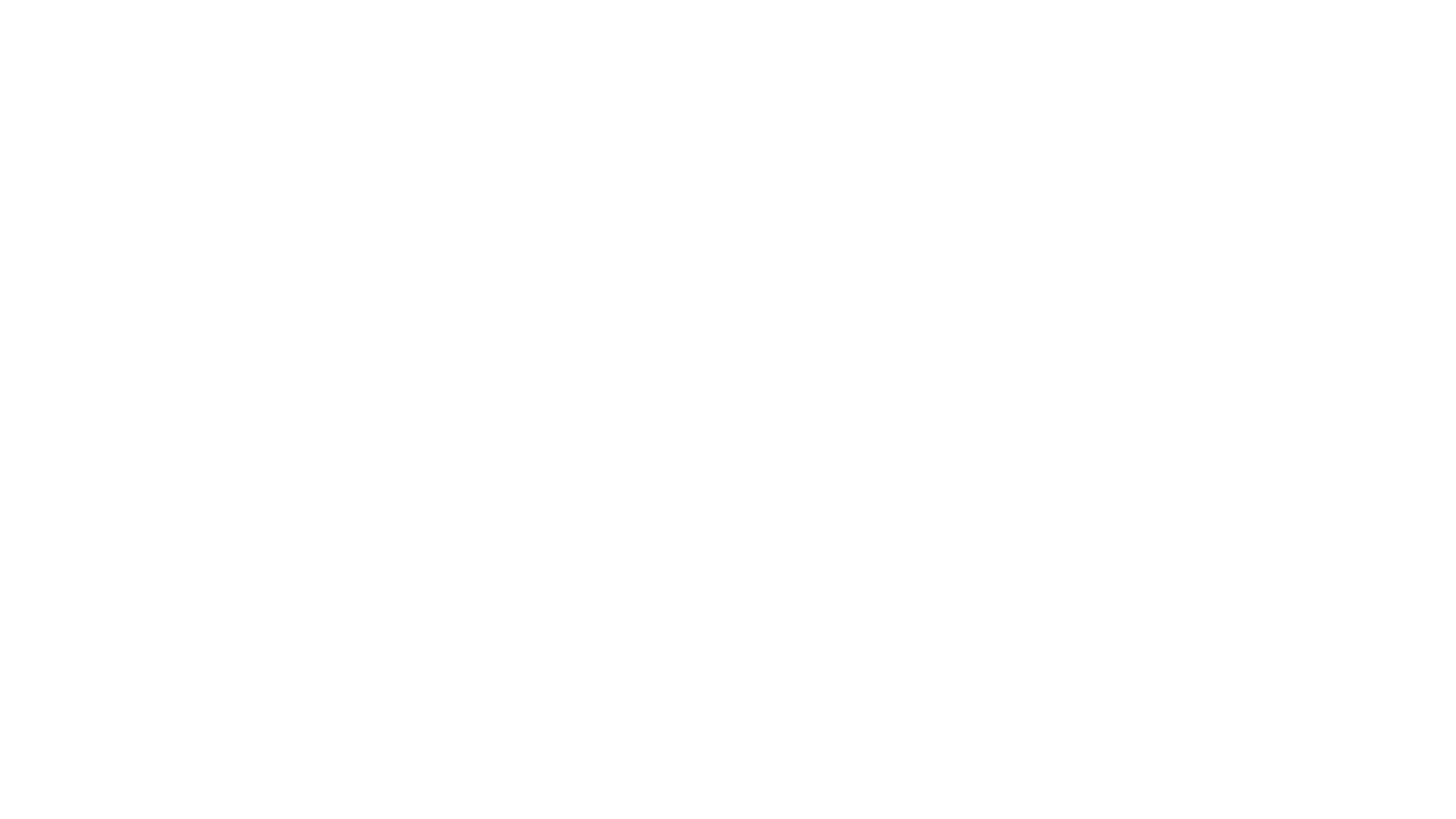 Voice Dream - Writer
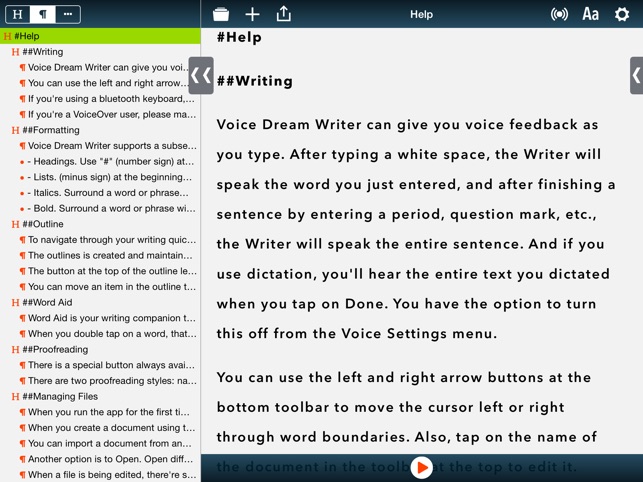 Read back written information
Word prediction
Helps be a better writer
Reduces errors
Prediction for phonetic spelling
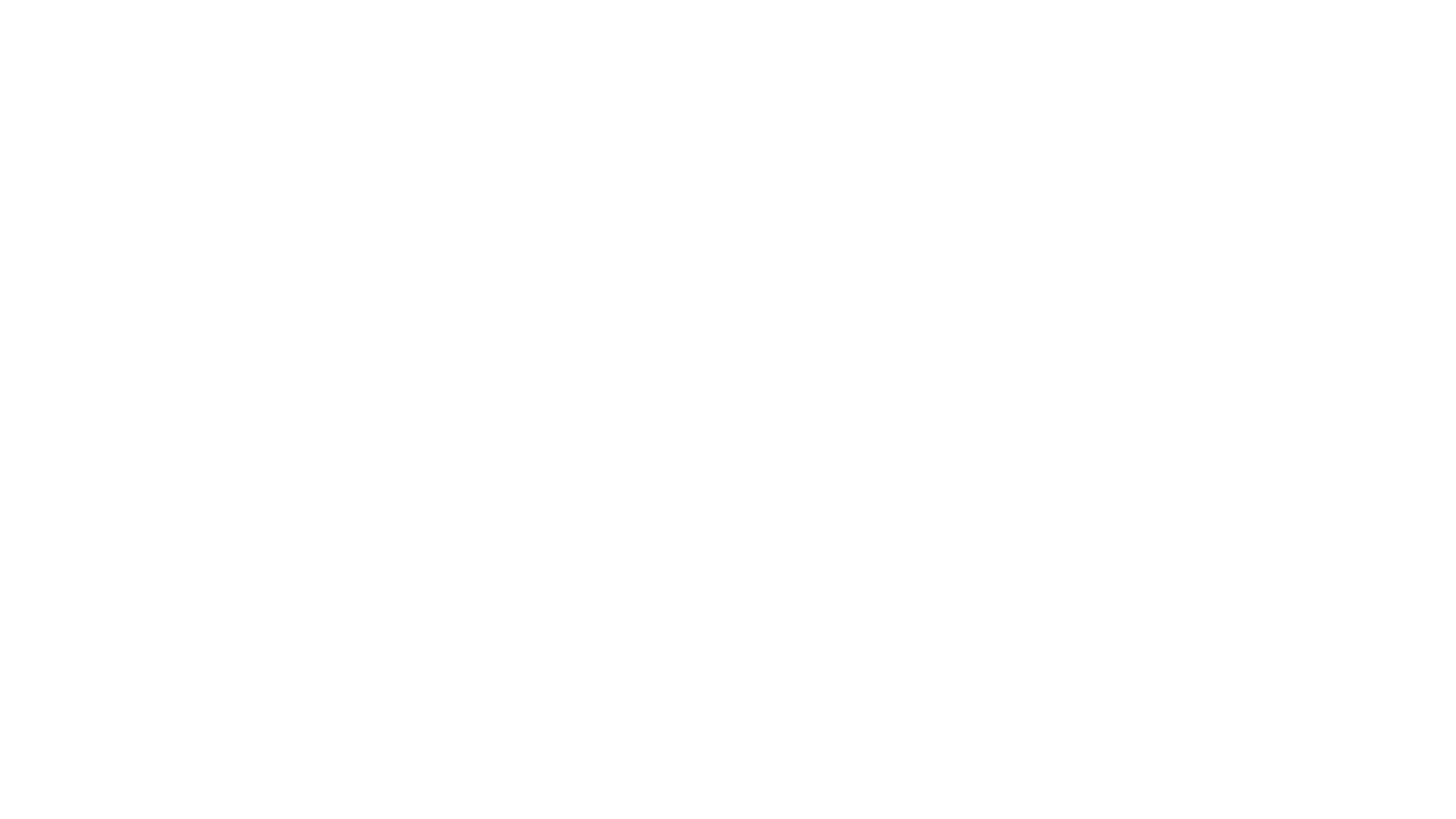 Voice Dream - Scanner
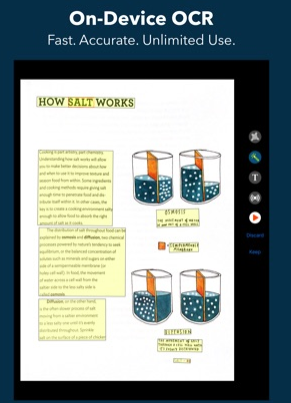 Added in year 3 of the program
Provides instant access to printed text
Option for batch scanning
Save document for use in Reader app
Is now an addition to the Reader app
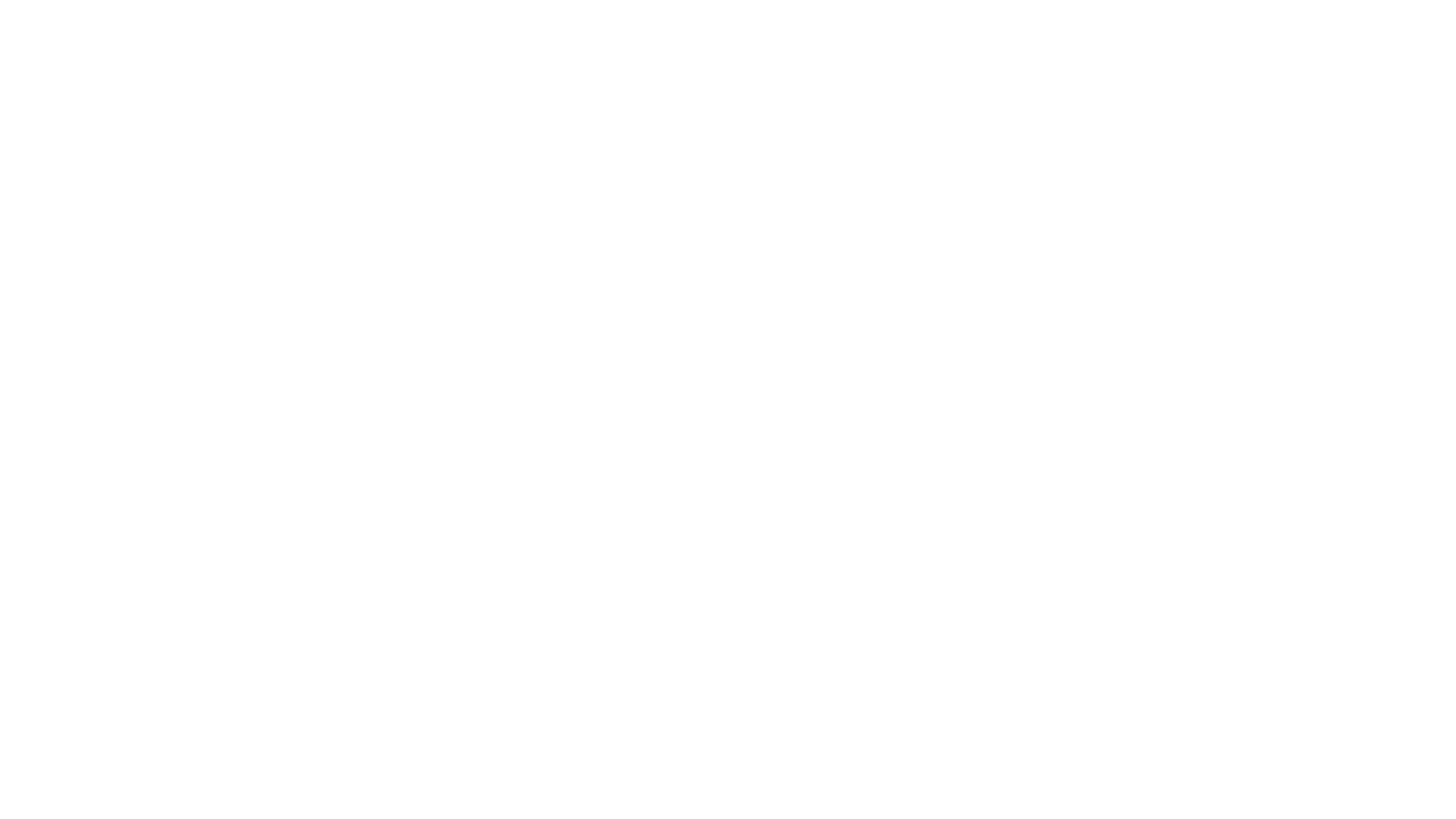 iPads had to be controlled for sign in (prior to two-step verification)
Bluetooth Livescribe pen pairing interfered with other pens in the room
Barriers with Implementation of Technology
Mentor Contribution
"Takeaways"
"I think this was a wonderful program for students who are considering college but will be needing assistance to do so. I felt better after the week was over knowing that my daughter had spent a week on campus, had learned what was available to her, and knowing she felt excited about taking the next steps toward college." 
"This was a wonderful program and changed my son's attitude about going to college."
"We loved the program."
"We thought the program was very informative" 
"We are so happy our son attended Access BSC, it made him more confident to attend college.  He really loves the smart pen."
Parent comments:
“I think I will get use out of the Livescribe pen, the notebook and the apps. They are incredible devices”
“Loved it! The atmosphere is amazing, Really glad I could attend.”
“I think I'll use the Livescribe pen often because of its versatility, including its feature to record lectures”
“Enjoyed Notability to take better notes”
“I feel the program needed to be more in-depth. I feel I got a lot out of it, but not as much as I could have received if the program was longer”
“Access BSC helped me to prepare for college”
“My mentor was awesome and fun. I liked my group and got to know them better. I thought the program wouldn’t be interesting, but it turned out to be fun.”
Student comments and feedback